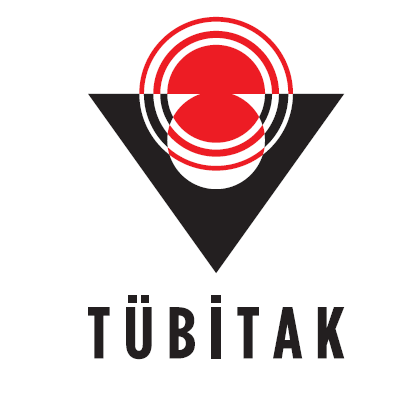 4006-TÜBİTAK BİLİM FUARLARI DESTEKLEME PROGRAMINA YÖNELİK PAYDAŞ GÖRÜŞLERİ
SUNUMA BAKIŞ
2/34
4006-TÜBİTAK Bilim Fuarları Destekleme Programı
4006-TÜBİTAK BİLİM FUARLARI
3/34
4006-TÜBİTAK Bilim Fuarları Destekleme Programı
ARAŞTIRMANIN AMACI
4006-TÜBİTAK Bilim Fuarları Destekleme Programı
4/34
ÇALIŞMANIN YÖNTEMİ
4006-TÜBİTAK Bilim Fuarları Destekleme Programı
5/34
ARAŞTIRMA KAPSAMINDA      OKUL MÜDÜRLERİ VE YÜRÜTÜCÜLERE YÖNELİK AŞAĞIDAKİ SORULARA CEVAP ARANMIŞTIR
4006-TÜBİTAK Bilim Fuarları Destekleme Programı
6/34
ÇALIŞMANIN YÖNTEMİ
4006-TÜBİTAK Bilim Fuarları Destekleme Programı
7/34
BULGULAR
4006-TÜBİTAK Bilim Fuarları Destekleme Programı
8/34
BULGULAR
4006-TÜBİTAK projesi size ne ifade ediyor?
4006-TÜBİTAK Bilim Fuarları Destekleme Programı
9/34
BULGULAR
4006-TÜBİTAK projesi size ne ifade ediyor?
“Milli Eğitim Müdürlüğü zoruyla katılmak zorunda olduğumuz, katıldıktan sonra zevk aldığımız, öğretmenlere fazladan yük getiren ama zevkli olan, ısrarla her yıl devam etmesi gereken, çocuklarda bilimsel merak uyandırabilecek aktiviteler bütünü. Sevdik proje işini.”
4006-TÜBİTAK Bilim Fuarları Destekleme Programı
10/34
BULGULAR
TÜBİTAK 4006 projesinin okula ekonomik katkısının yanında nasıl bir katkı sağlamaktadır?
4006-TÜBİTAK Bilim Fuarları Destekleme PRogramı
11/34
BULGULAR
4006-TÜBİTAK projesinin okula ekonomik katkısının yanında nasıl bir katkı sağlamaktadır?
“Okulum diğer okullardan farkını ortaya koymakta kendini ispatlamak için bir fırsat bulmaktadır. Böyle projeler okulumun değerini arttırmaktadır. Öğrencilerim projelerde aktif olarak rol alarak üretmenin yaparak yaşayarak öğrenmenin önemini fark ediyorlar. Okulumuzda bilim şenliğinin yapılması görev almayanları öğrencileri bile bilimin önemini kavratmakta oldukça etkilidir.”
4006-TÜBİTAK Bilim Fuarları Destekleme Programı
12/34
BULGULAR
TÜBİTAK 4006 projesi okulunuzdaki öğrencilere nasıl bir katkı sağlamaktadır?
4006-TÜBİTAK Bilim Fuarları Destekleme Programı
13/34
BULGULAR
4006-TÜBİTAK projesi okulunuzdaki öğrencilere nasıl bir katkı sağlamaktadır?
“Öğrenciler çalışmanın üretmenin değerini bizzat uygulayarak görmektedir. Böyle büyük bir organizasyonda görev almaları çocukları heyecanlandırmakta, yaparak yaşayarak bilimle iç içe olmaktadırlar. Geleceğin küçük mucitleri kendilerini ispatlama gayreti içinde olmaktadırlar.”
4006-TÜBİTAK Bilim Fuarları Destekleme Programı
14/34
BULGULAR
TÜBİTAK 4006 projesi okulunuzda çalışan öğretmenlere nasıl bir katkı sağlamaktadır?
15/34
4006-TÜBİTAK Bilim Fuarları Destekleme Programı
BULGULAR
4006-TÜBİTAK projesi okulunuzda çalışan öğretmenlere nasıl bir katkı sağlamaktadır?
“Öğretmenlerimizin iş yükünü artırmakta ama onları öğrencilerle işbirliği yapması organizasyon becerilerinin artırmada oldukça faydalı. Öğretmenlerimiz öğrencilerimize bire bir rehber olmaktadır.”
4006-TÜBİTAK Bilim Fuarları Destekleme Programı
16/34
BULGULAR
4006-TÜBİTAK projesi okulunuzdaki bulunan öğrencilerin velilerinin eğitime katılımına katkıda bulunuyor mu?
4006-TÜBİTAK Bilim Fuarları Destekleme Programı
17/34
BULGULAR
4006-TÜBİTAK projesi okulunuzdaki bulunan öğrencilerin velilerinin 
eğitime katılımına katkıda bulunuyor mu?
“Proje ile öğrenci veli öğretmen ilişkisi artıyor. Velinin okula olan bağını eğitime olan ilişkisini artırıyor.”
4006-TÜBİTAK Bilim Fuarları Destekleme Programı
18/34
BULGULAR
TÜBİTAK 4006 proje sürecinde karşılaştığınız sorunlar nelerdir?
BULGULAR
4006-TÜBİTAK proje sürecinde karşılaştığınız sorunlar nelerdir?
“Zaman problemi yaşanmaktadır. Projelerin geç onaylanması büyük bir problem teşkil etmektedir.” 

“İdareciler bilinçli olursa herhangi bir sıkıntı yok. Bunun için İdareciler bilgilendirilmeli. Ve daha erken sonuclanmali basvurular. Araştırmalar için geç kalınabiliyor.”
4006-TÜBİTAK Bilim Fuarları Destekleme Programı
20/34
BULGULAR
4006-TÜBİTAK projesine seneye tekrar katılmak ister misiniz?
4006-TÜBİTAK Bilim Fuarları Destekleme Programı
21/34
SORUN ALANLARI
4006-TÜBİTAK Bilim Fuarları Destekleme Programı
22/34
ÖNERİLER
4006-TÜBİTAK Bilim Fuarları Destekleme Programı
23/34
4006-TÜBİTAK Bilim Fuarları Destekleme Programı
24/34
ARAŞTIRMA KAPSAMINDA      ÖĞRENCİLERE YÖNELİK AŞAĞIDAKİ SORULARA CEVAP ARANMIŞTIR
4006-TÜBİTAK Bilim Fuarları Destekleme Programı
25/34
ÇALIŞMANIN YÖNTEMİ
4006-TÜBİTAK Bilim Fuarları Destekleme Programı
26/34
BULGULAR
4006-TÜBİTAK Bilim Fuarları Destekleme Programı
27/34
BULGULAR
TÜBİTAK 4006 projesi size ne ifade ediyor?
4006-TÜBİTAK Bilim Fuarları Destekleme Programı
28/34
BULGULAR
4006-TÜBİTAK projesi kendinize katkı sağladığı mı?
%99’ u evet
Seneye  tekrar katılmak ister misiniz?
%98’ i evet
4006-TÜBİTAK Bilim Fuarları Destekleme Programı
29/34
BULGULAR
4006-TÜBİTAK proje sürecinde karşılaştığınız sorunlar nelerdir?
4006-TÜBİTAK Bilim Fuarları Destekleme Programı
30/34
ÖNERİLER
31/34
4006-TÜBİTAK Bilim Fuarları Destekleme Programı
32/34
4006-TÜBİTAK Bilim Fuarları Destekleme Programı
SONUÇLAR VE TARTIŞMALAR
4006-TÜBİTAK Bilim Fuarları Destekleme Programı
33/34
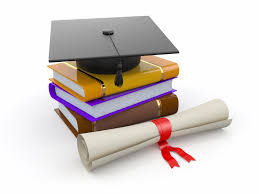 34/34
4006-TÜBİTAK Bilim Fuarları Destekleme Programı